OAEs:  Information for School Nurses
[Speaker Notes: New addition to Hearing Training.  For those students in Special Education unable to pass the normal hearing screening.]
What are OAEs?
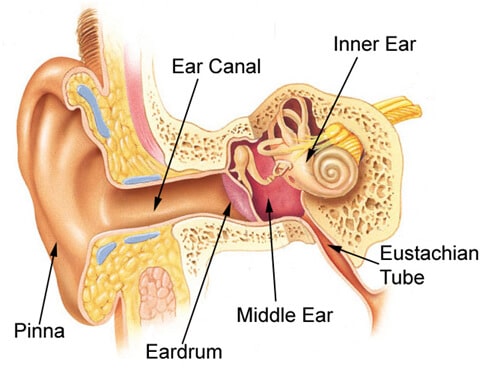 OAEs = Otoacoustic Emissions
Provides measure of cochlear outer hair cell function (in the inner ear – see circle at right)
How do we perform OAE screening?
Screening is conducted with a portable hand-held device.
A small probe, fitted with a sensitive microphone, is placed in the child’s ear canal.
This probe delivers a low-volume sound stimulus into the ear.
The cochlea (inner ear) responds by producing an otoacoustic emission, which travels back through the middle ear to the ear canal.  
The response is analyzed by the screening device and result is given as PASS or REFER
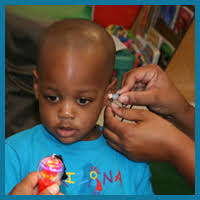 Click HERE for video demonstration
OAEs are…
NOT A TEST OF HEARING – does not assess beyond the outer hair cells of the cochlea
Present response cannot rule out a mild hearing loss or auditory neuropathy
Absent response doesn’t necessarily mean hearing loss (could mean there is a blockage in the ear canal or middle ear)
Benefits of OAEs
Does not require a behavioral response from the child
Quick and easy
Objective (gives result of PASS or REFER)
Limitations to OAEs
Child must tolerate probe in ear
Child must be still and quiet (can be quietly playing or watching a video)
Movement, vocalizations, and background noise can cause excessive noise in the response
Not a test of hearing
Present response cannot rule out a mild hearing loss or auditory neuropathy
Absent response doesn’t necessarily mean hearing loss
Indications for use of OAEs in the schools
OAE screening should only be completed when a school-age child is unable to complete pure tone screening
OAE screening should not be used as a standard screening tool for all school age children